RUTA DE TRABAJO
HISTORIA 
1º BÁSICO

15 AL 19 DE MARZO
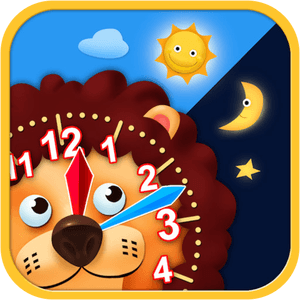 UNIDAD 1: CONCEPTOS DE UBICACIÓN TEMPORAL
HABLAMOS DE TIEMPO CUANDO NOS REFERIMOS AL PASO DE LAS HORAS, LOS DIAS, LAS SEMANAS, LOS MESES Y LOS AÑOS.
 EL PASO DEL TIEMPO NUNCA SE DETIENE.
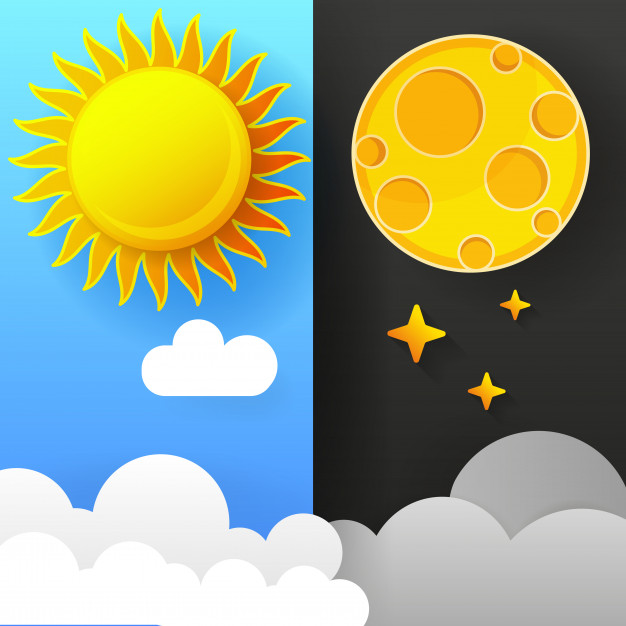 PARA IDENTIFICAR EN QUE MOMENTO DEL TIEMPO NOS ENCONTRAMOS, UTILIZAREMOS DISTINTAS PALABRAS CLAVES.
PALABRAS CLAVES
DÍA: ES DESDE QUE NOS LEVANTAMOS, HASTA QUE NOS ACOSTAMOS.
NOCHE: ES DESDE QUE NOS ACOSTAMOS, HASTA QUE NOS LEVANTAMOS.
ACTIVIDAD Nº 1
1.- DIBUJAR EN EL CUADERNO, UN CÍRCULO Y DIVIDIRLO POR LA MITAD.

2.- EN EL LADO IZQUIERDO DIBUJAR EL DÍA, Y EN EL LADO DERECHO LA NOCHE.
DÍA
NOCHE
PALABRAS CLAVES
ES LO QUE HICISTE EL DÍA ANTERIOR. ESTO YA SUCEDIÓ
ES LO QUE VENDRÁ MÁS ADELANTE. LO QUE AÚN NO HA OCURRIDO.
ES LO QUE HACEMOS EN ESTE MOMENTO.
ACTIVIDAD Nº 2
REALIZAR UN CUADRO CON 3 DIVISIONES.
 EN EL PRIMERO RECUADRO DIBUJARÁN LO QUE HICIERON AYER, EN EL SEGUNDO LO QUE ESTAN HACIENDO HOY, Y EN EL TERCERO LO QUE HARÁN MAÑANA.